Основные направления развитиягосударственно-частного партнерства
Студент: Михеев А.С.
Учебная программа: Стратегическое и корпоративное управление
Научный руководитель: д.э.н., доцент Мошкова Л.Е.
Что такое государственно-частное партнерство?
ГЧП  в развитии российской социально-экономической сферы в России
Приоритетные направления для развития ГЧП в России
ГЧП в более широком понимании
Факторы для развития ГЧП
Совершенствование форм финансирования
Институциональный подход
Отраслевые ассоциации
Заключение
Спасибо за внимание
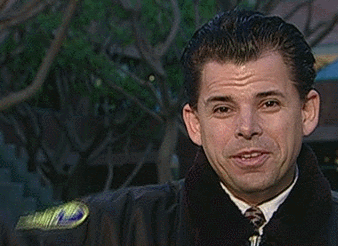